Kurzporträt der Technischen Universität Chemnitz
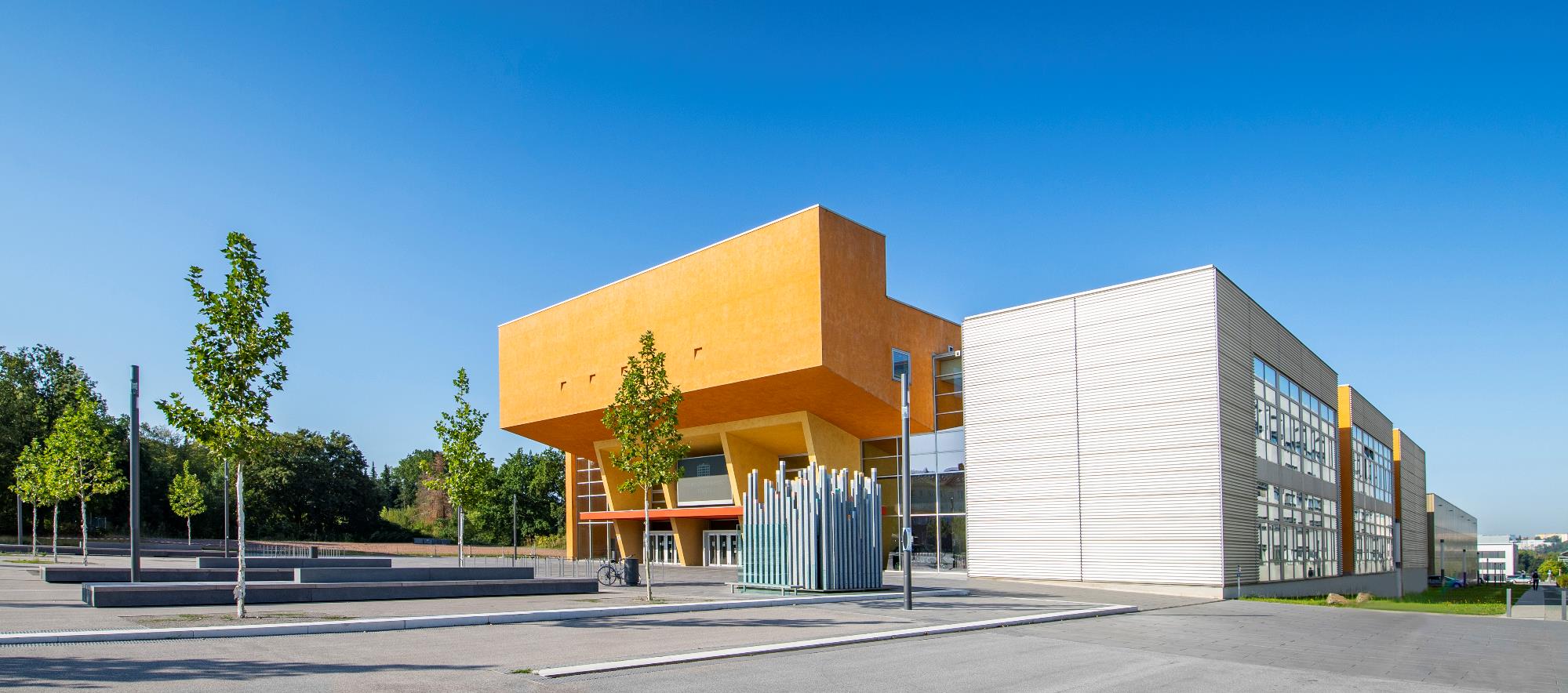 Kurzporträt der Technischen Universität Chemnitz
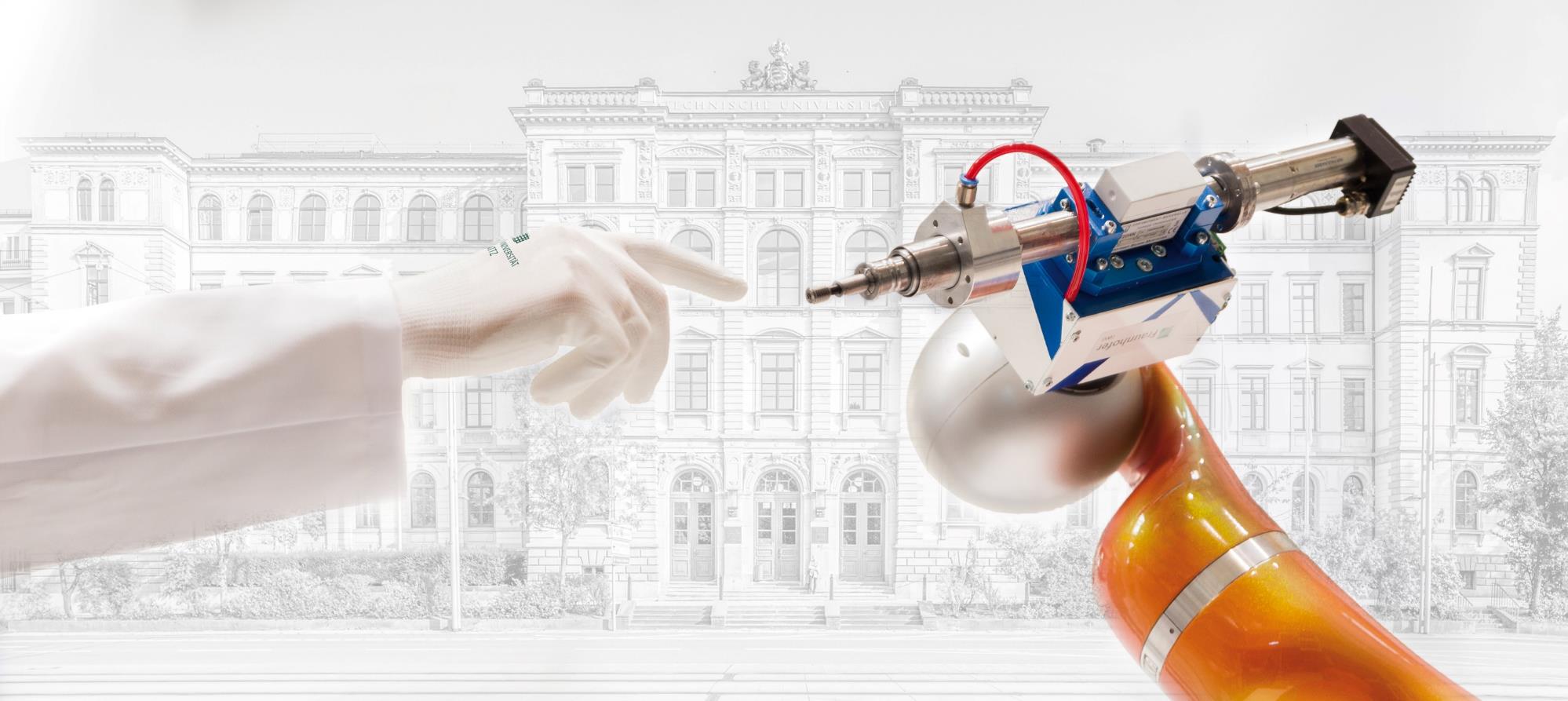 Foto: Steve Conrad, Jacob Müller
Chemnitz
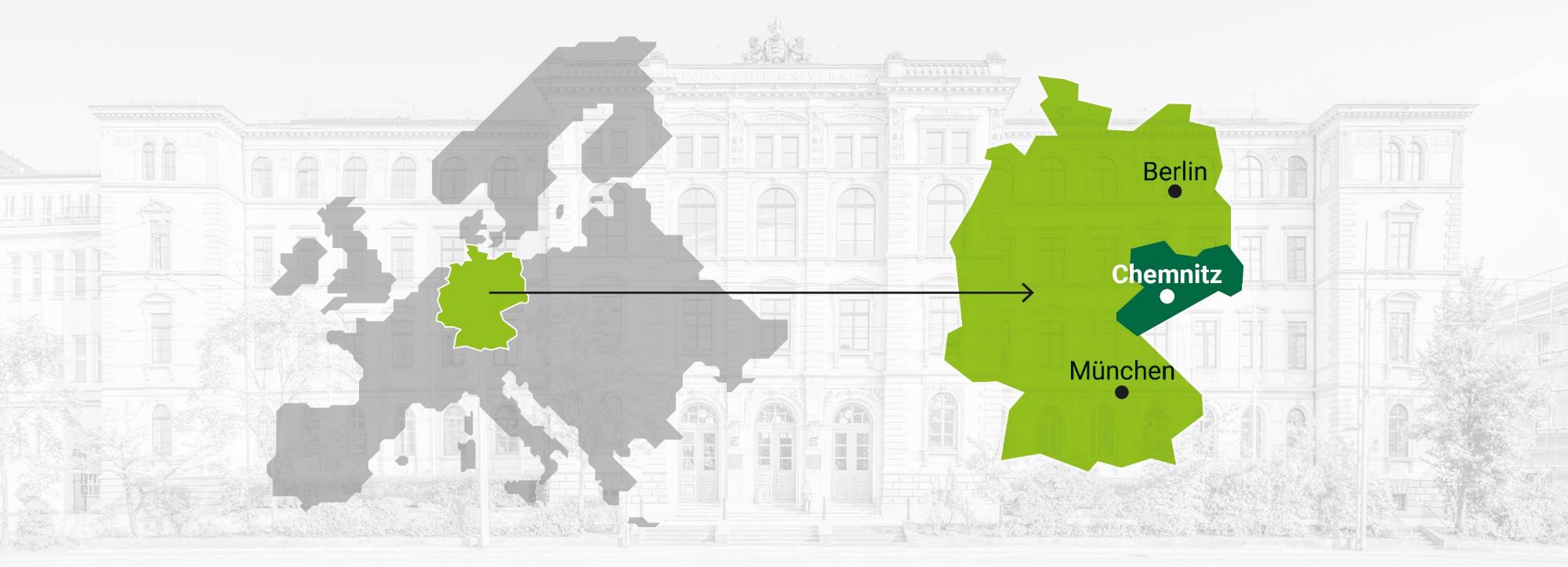 überdurchschnittliches Wirtschaftswachstum
überdurchschnittliche Anzahl innovativer Arbeitsplätze
überdurchschnittlicher Anteil der Industrie an der Wertschöpfung
Chemnitz – Stadt der Moderne
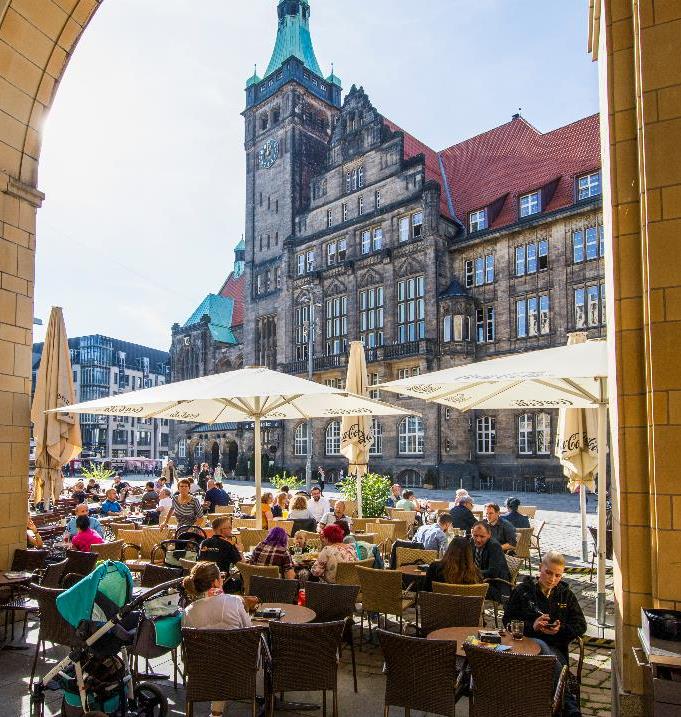 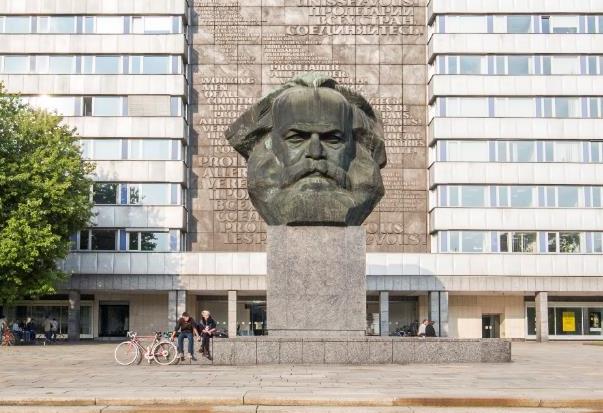 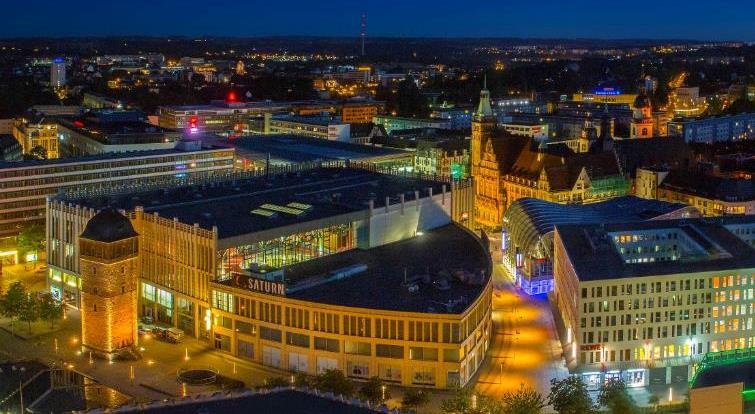 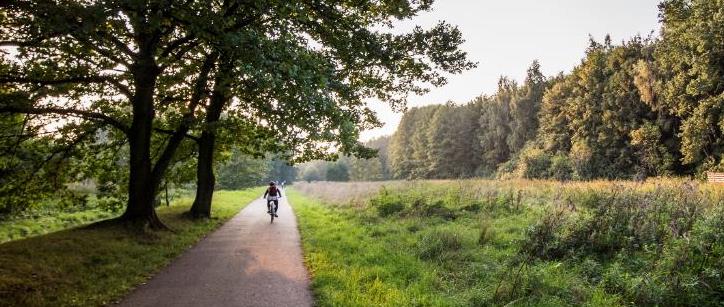 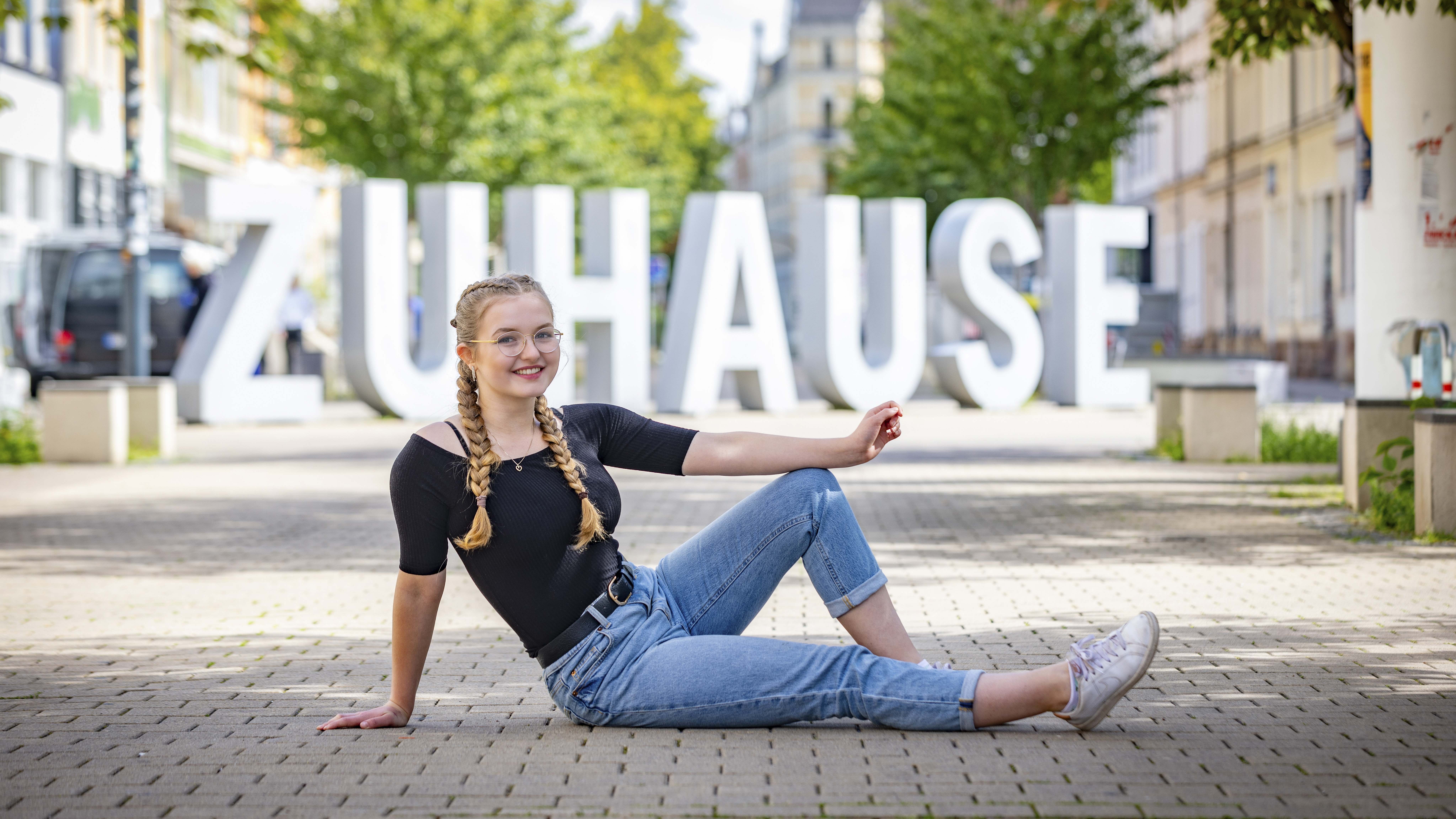 Foto: Jacob Müller
251.806 Einwohner (Ausländeranteil 13,88 Prozent)
mehr als 18.500 Unternehmen, davon 7.000 nach 1995 neu gegründet
traditionelle Stärken: Maschinen- und Anlagenbau, Automobilindustrie, Mikrosystemtechnik
Stand: 2024
Geschichte der Technischen Universität Chemnitz
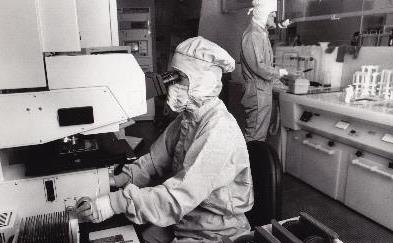 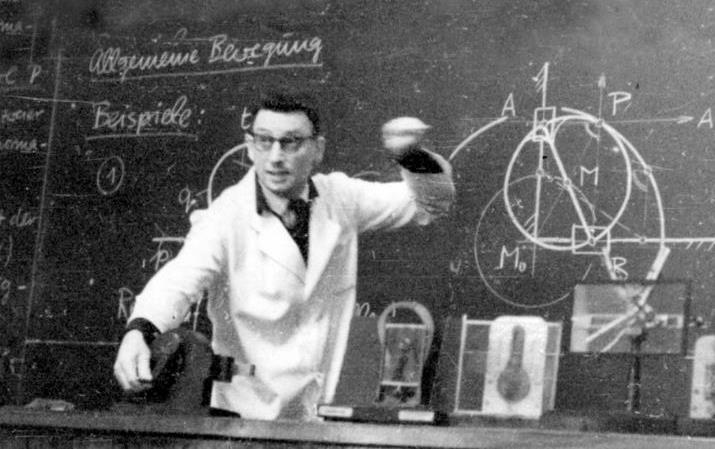 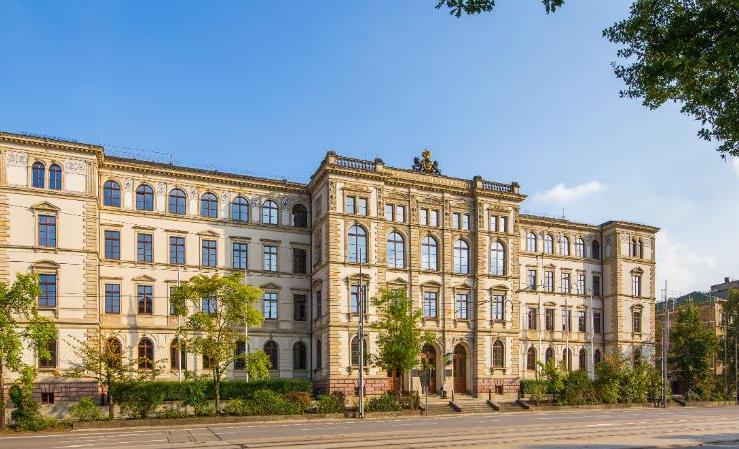 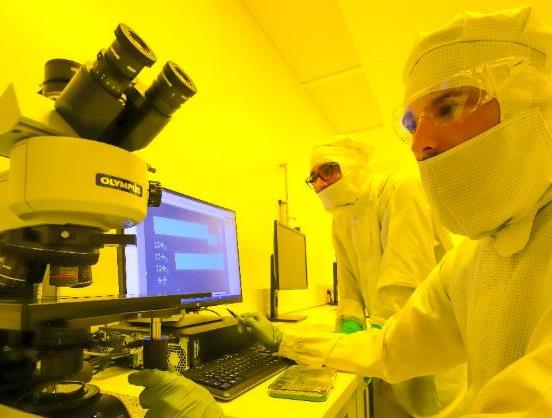 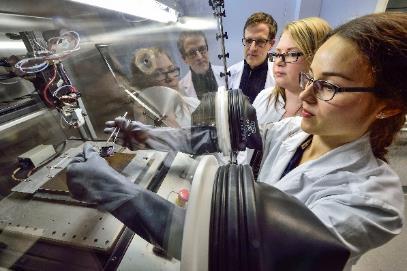 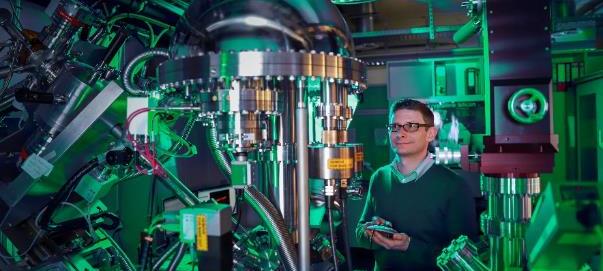 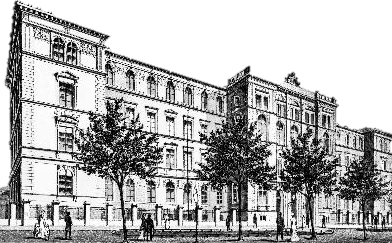 Foto: Wolfgang Thieme;
1836	Gründung der Königlichen Gewerbschule zu Chemnitz
1953	Neugründung als Hochschule für Maschinenbau Karl-Marx-Stadt
1986	Verleihung des Status „Technische Universität“
Universitätsstandorte
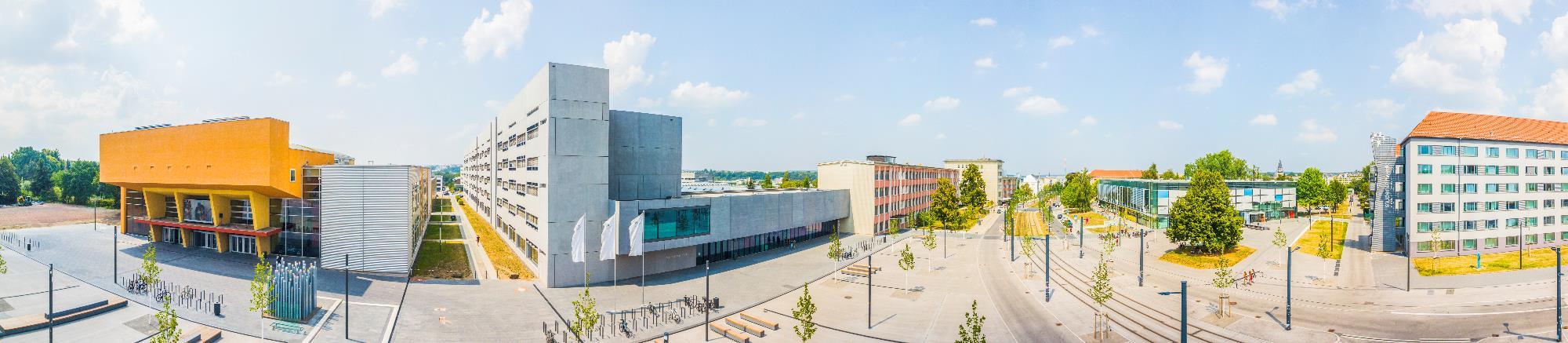 Foto: Steve Conrad
Campus Reichenhainer Straße
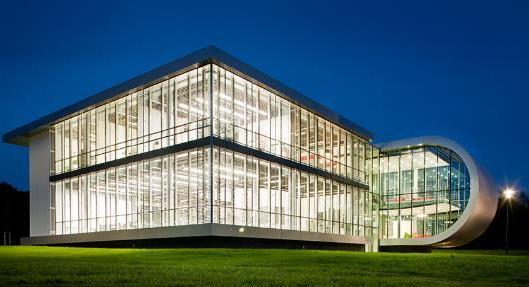 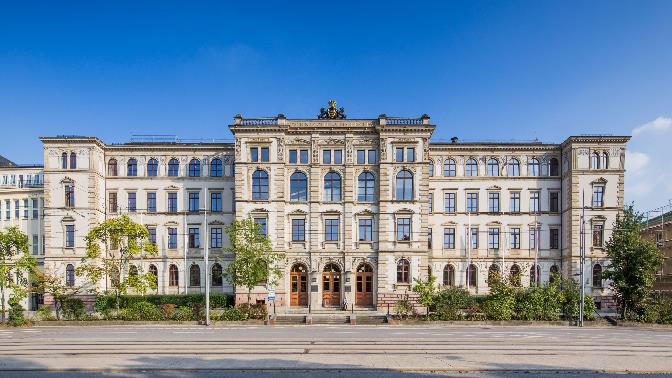 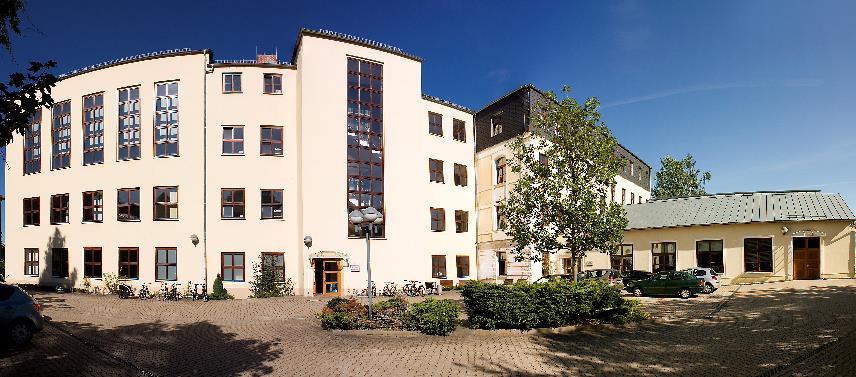 Foto: Jürgen Lösel
Erfenschlager Straße
Wilhelm-Raabe-Straße
Straße der Nationen
Zahlen und Fakten
95 Studiengänge
boten die acht Fakultäten und das Zentrum für Lehrerbildung 
im Wintersemester 2023/2024 an: 
33 Bachelor- und 58 Master-studiengänge, 2 Diplomstudiengänge 
sowie 2 Studienangebote am Zentrum für Lehrerbildung.
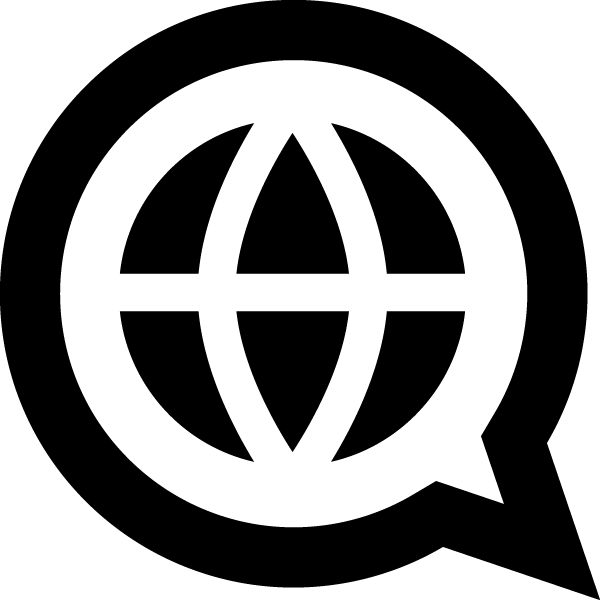 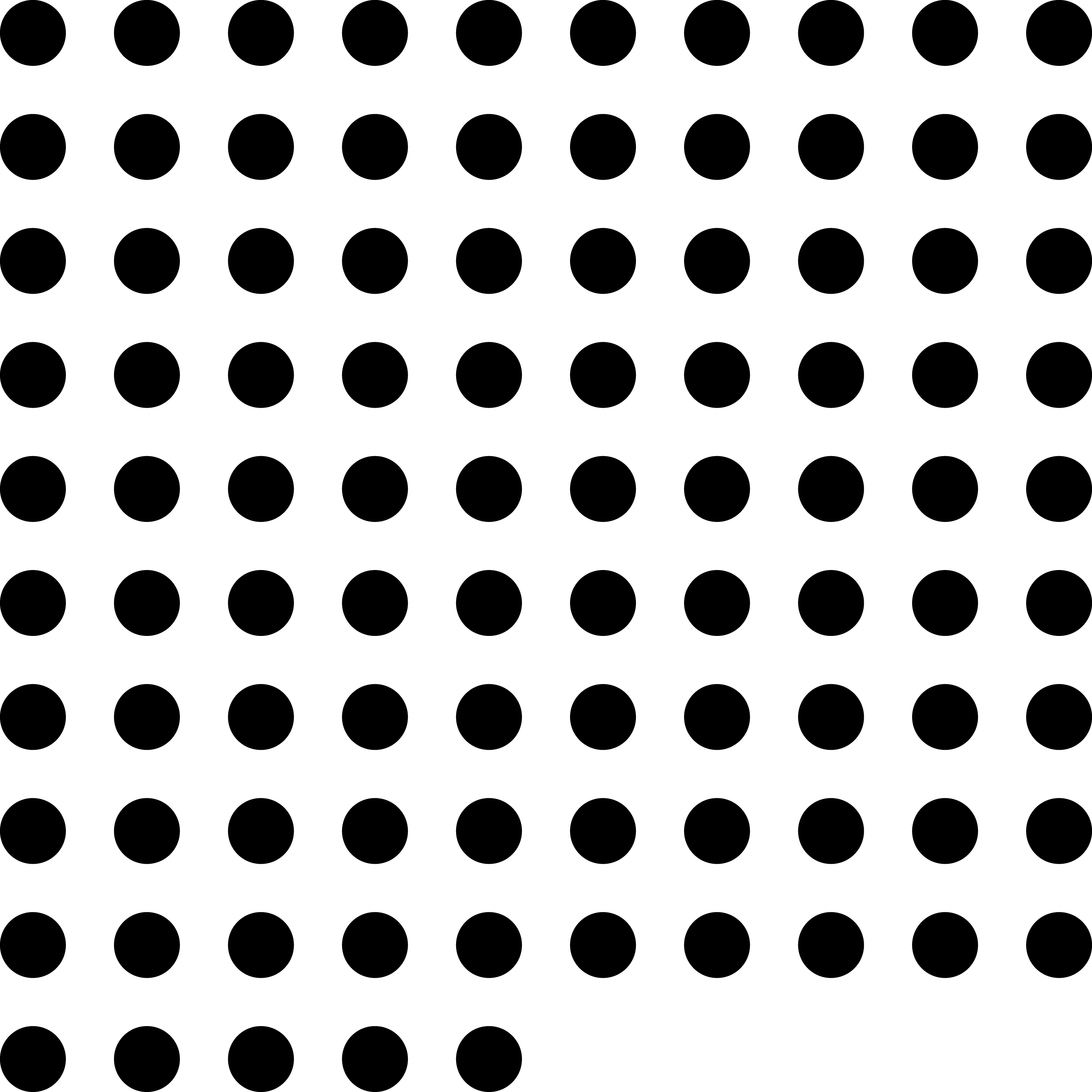 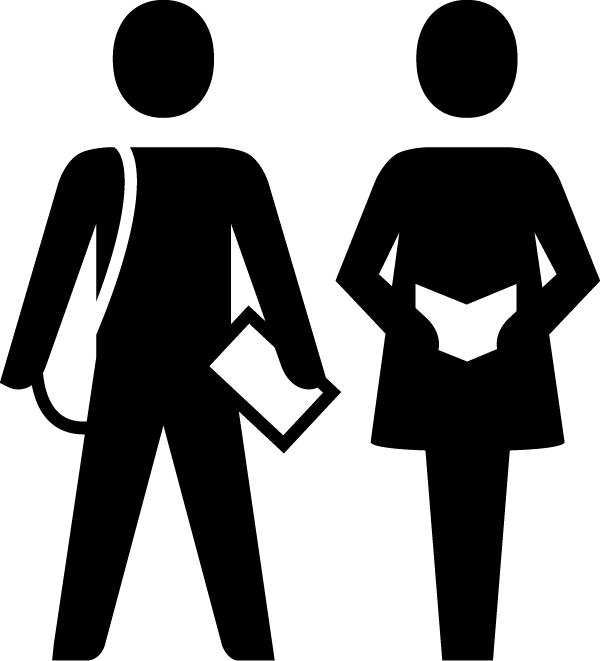 32,1 % internationale 
Studierende aus 89 Ländern studierten 2023 an der TU Chemnitz.
8.653 Studierende 
waren im Wintersemester 2023/2024 eingeschrieben, darunter 4.099 Frauen.
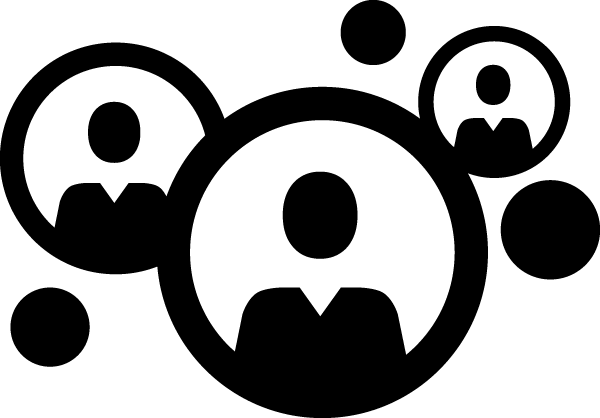 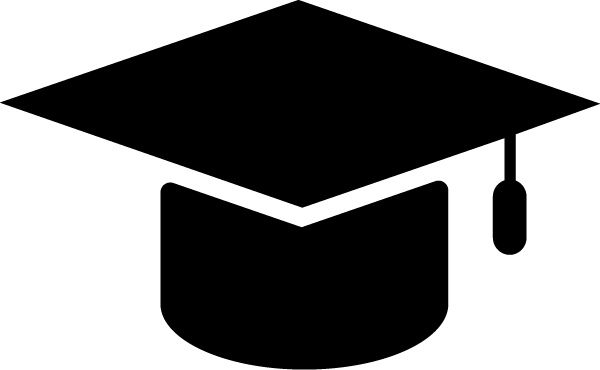 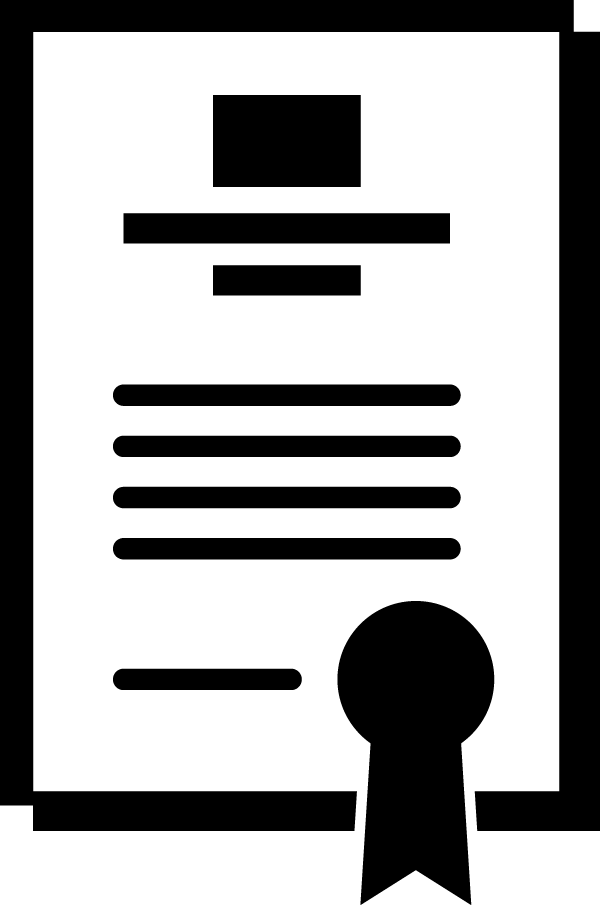 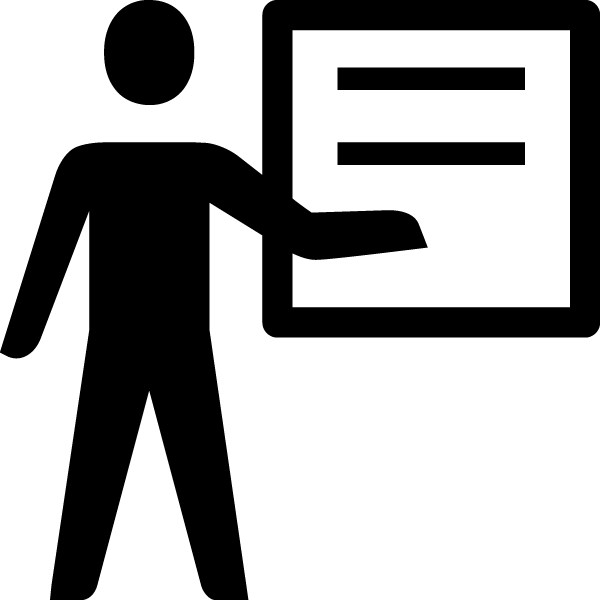 170 Professuren
(inkl. 9 Professuren am Zentrum für Lehrerbildung) gab es 2023 an der TU Chemnitz. Hinzu kamen 
13 eingerichtete Junior-professuren.
2.301 Personen arbeiteten an der TU,
etwa 43 % von ihnen wurden über Drittmittel finanziert.
1.835 Absolventinnen und Absolventen haben im Prüfungsjahr 2023 ihr Studium an der TU Chemnitz abgeschlossen.
104 Promotionen und 2 Habilitationen wurden 2023 abgeschlossen.
Stand: 2024
Zahlen und Fakten
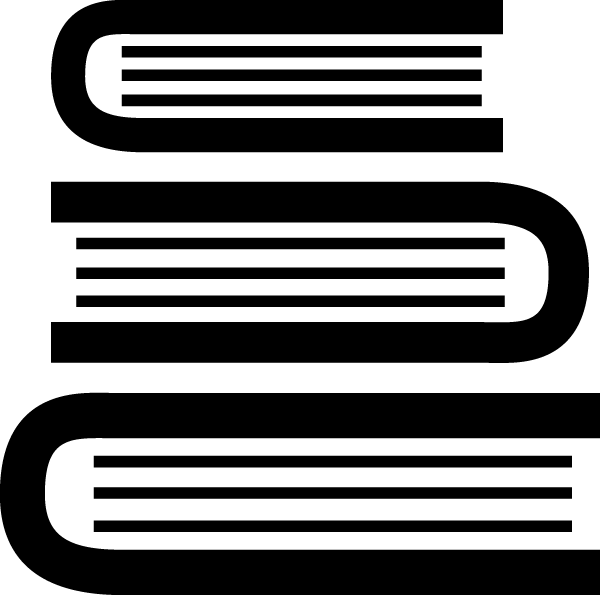 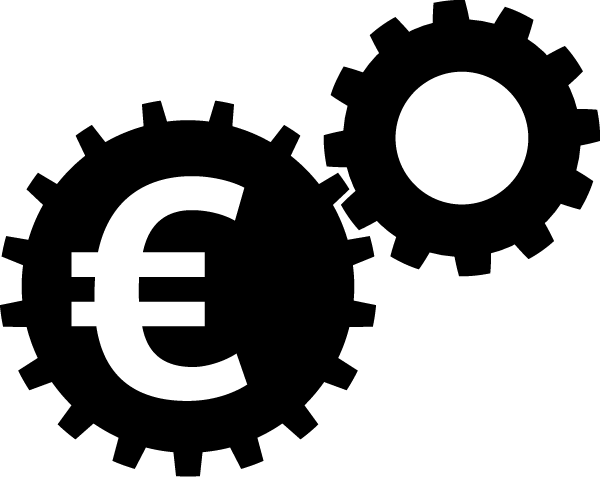 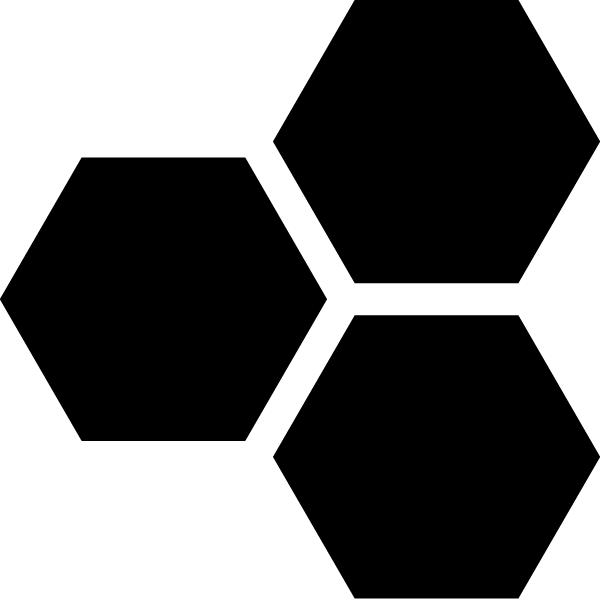 3 Kernkompetenzen
hat die TU Chemnitz, in denen wichtige Fragestellungen der Zukunft bearbeitet werden: Materialien und Intelligente Systeme, Ressourceneffiziente Produktion und Leichtbau sowie Mensch und Technik.
1,2 Millionen gedruckte Bücher und Zeitschriften sowie 642.000 digitale Medien stellte die Universitätsbibliothek 2023 zur Verfügung. 12.500 Bibliotheks-nutzerinnen und -nutzer wussten dies zu schätzen.
1.230 Projekte
wurden 2023 durch
Drittmittel finanziert.
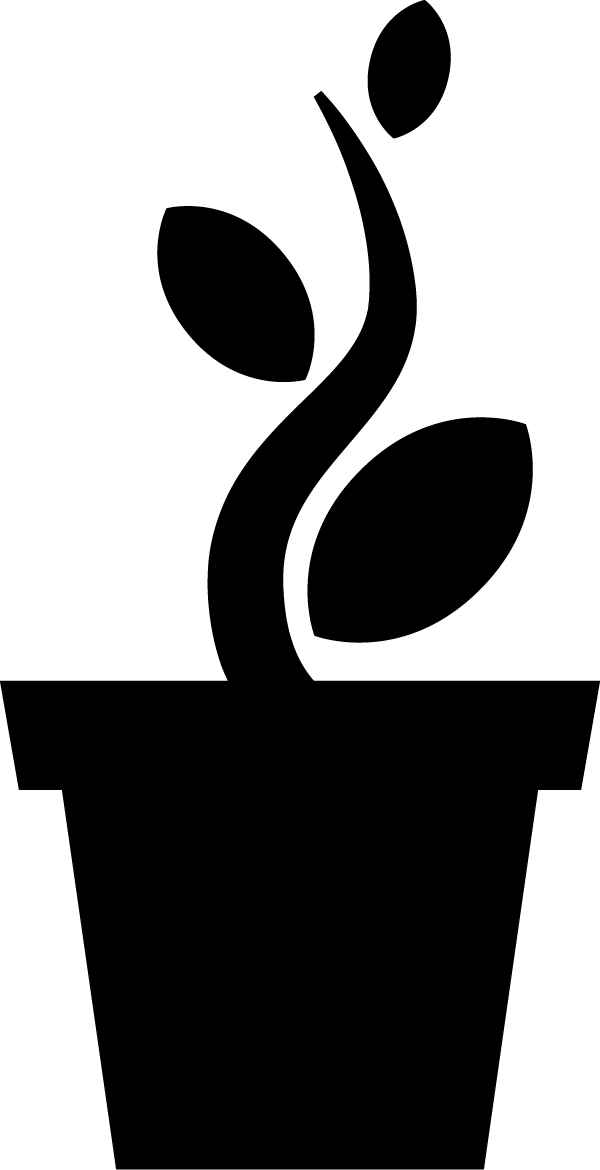 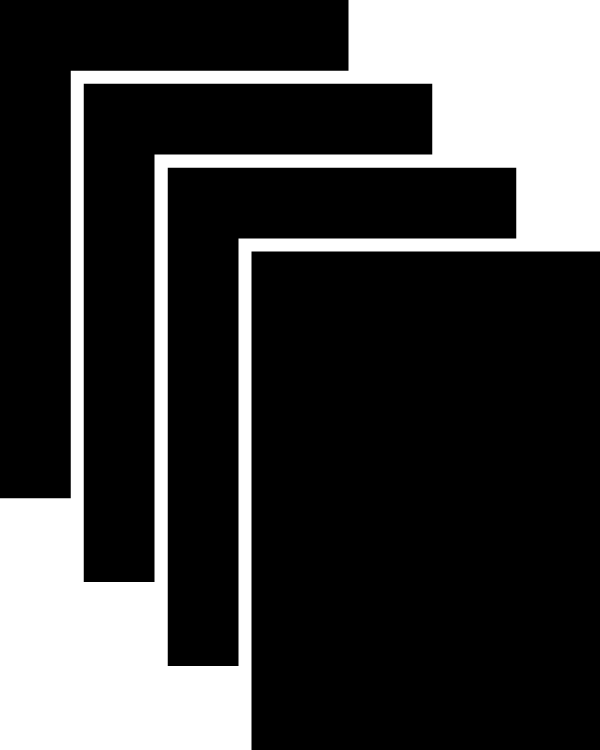 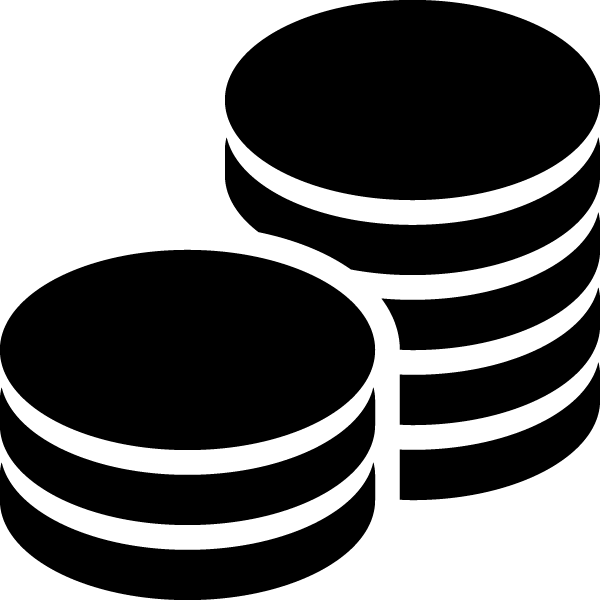 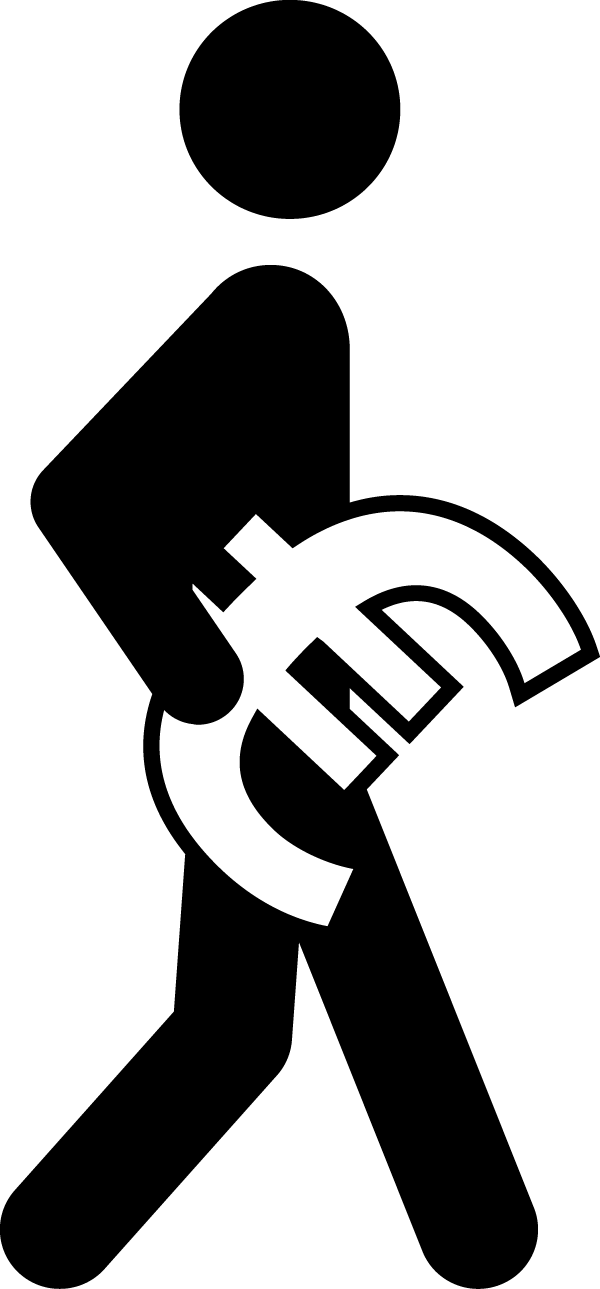 1.432 Publikationen
von TU-Mitgliedern und -Angehörigen sind 2023 erschienen und in der 
Universitätsbibliografie zu finden.
80,2 Millionen Euro Drittmittel
warben TU-Forscherinnen und -Forscher 2023 ein.
22 Unternehmen 
wurden 2023 mit Unterstützung der 
TU Chemnitz, des Gründernetzwerks SAXEED und des TUClab ausgegründet. Darüber hinaus wurden 41 weitere Gründungsprojekte in Chemnitz betreut.
104,7 Millionen Euro
erhielt die TU Chemnitz
im Jahr 2023 als
staatlichen Zuschuss.
Stand: 2024
Universitätsleitung
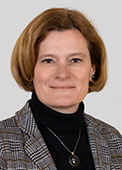 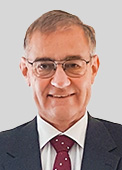 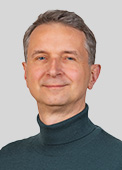 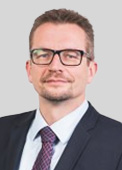 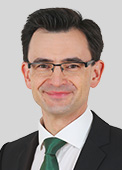 Prof. Dr. 
Gerd Strohmeier
Rektor
Prof. Dr. 
Uwe Götze
Prorektor für 
Transfer und Weiterbildung
Prof. Dr. 
Anja Strobel
Prorektorin für Forschung und Universitäts-entwicklung
Prof. Dr. 
Maximilian Eibl
Prorektor für Lehre und Internationales
Thomas Lang
KommissarischerKanzler
Fakultäten
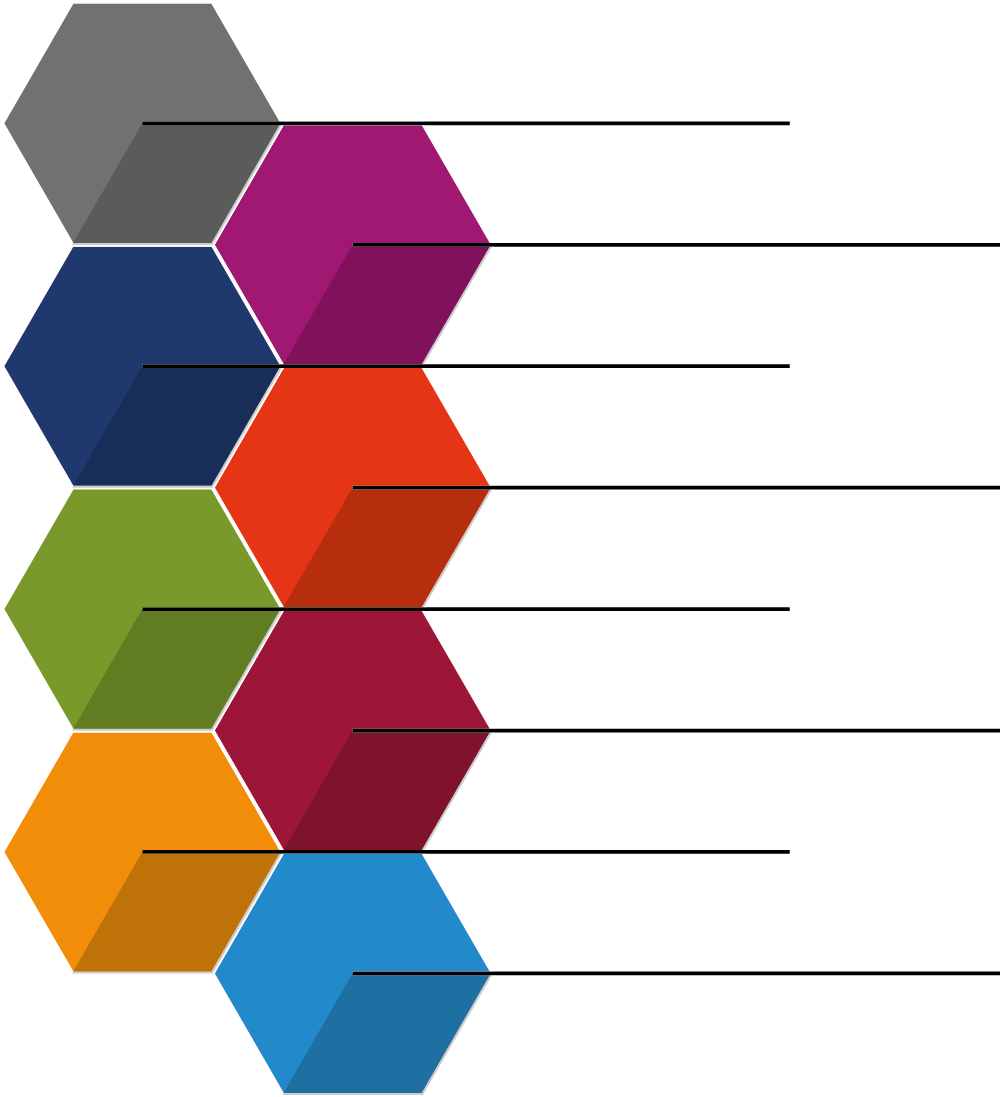 Fakultät für Naturwissenschaften
Fakultät für Mathematik
Fakultät für Maschinenbau
Fakultät für Elektrotechnik und Informationstechnik
Fakultät für Informatik
Fakultät für Wirtschaftswissenschaften
Philosophische Fakultät
Fakultät für Human- und Sozialwissenschaften
Zentrale Einrichtungen
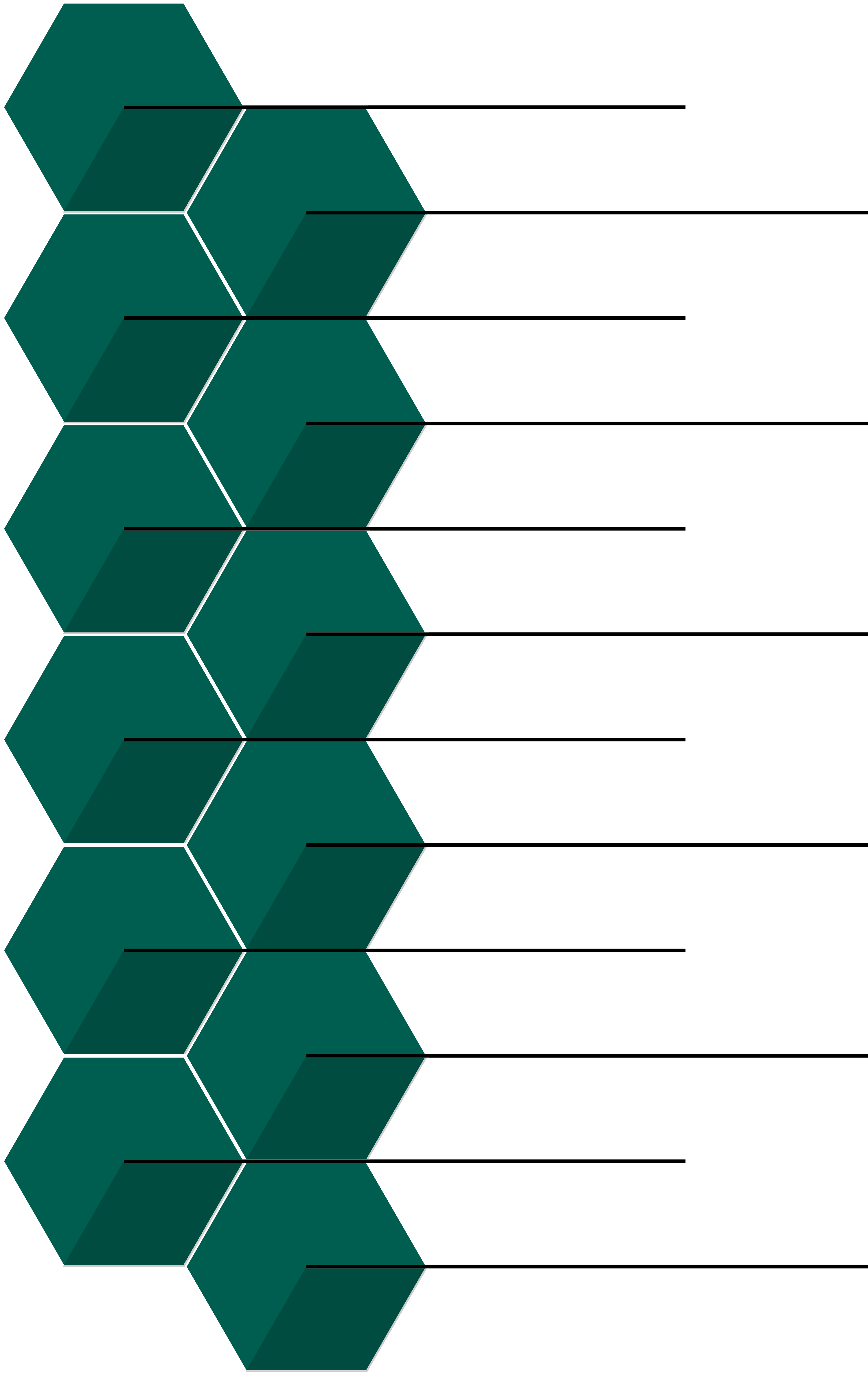 Forschungscluster MERGE
Hochschuldidaktisches Zentrum Sachsen
Internationales Universitätszentrum
Universitätsbibliothek
Universitätsrechenzentrum
Zentrum für Fremdsprachen
Zentrum für Lehrerbildung
Zentrum für den wissenschaftlichen Nachwuchs
Zentrum für Wissens- und Technologietransfer
Zentrum für Sport und Gesundheitsförderung
Forschungszentrum MAIN
Zentrum für Mensch und Technik (MeTech)
Kernkompetenzen
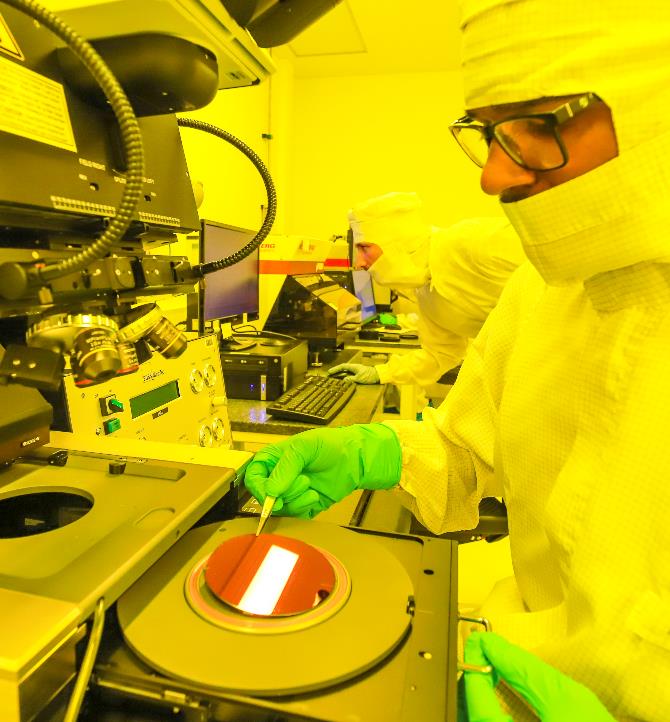 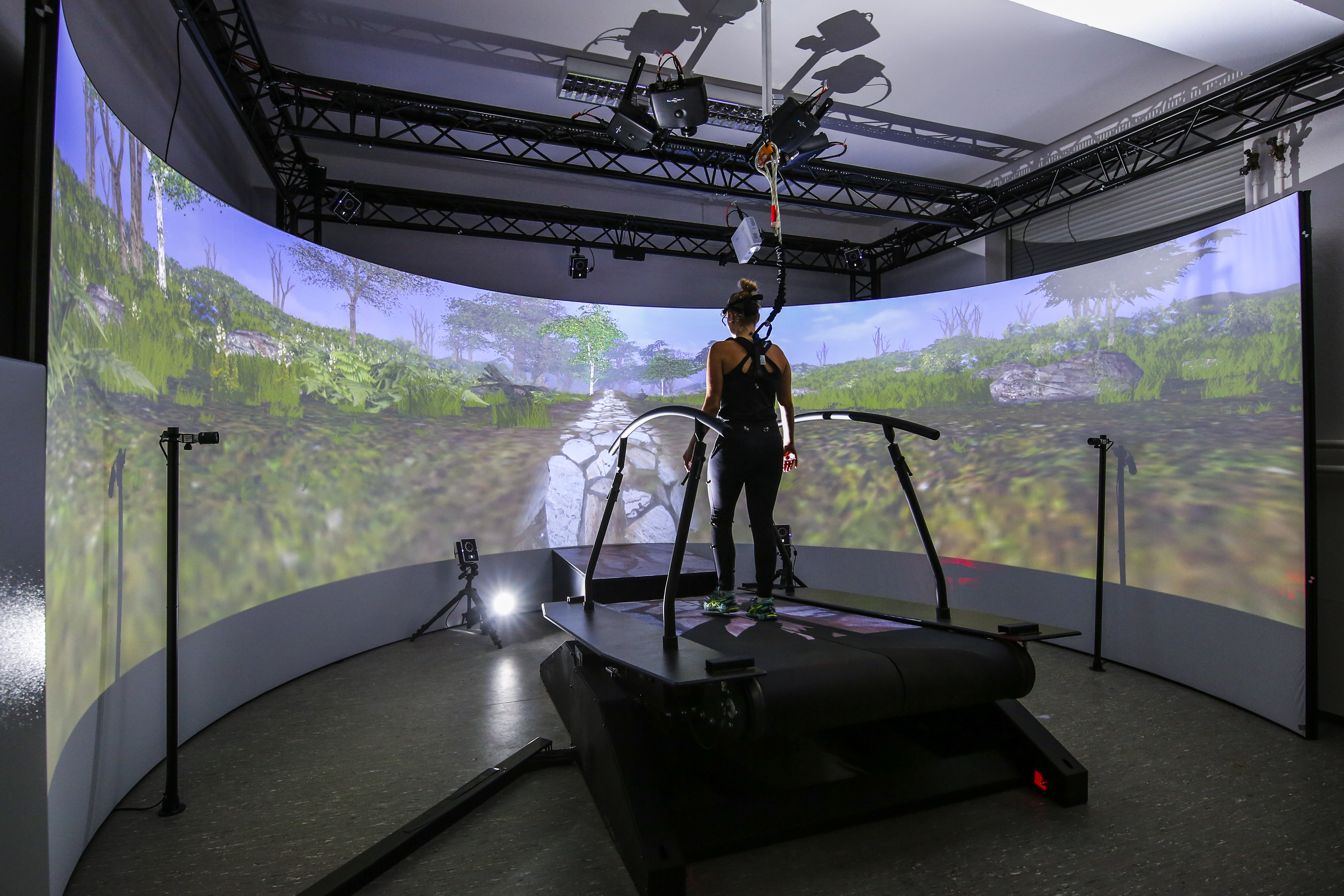 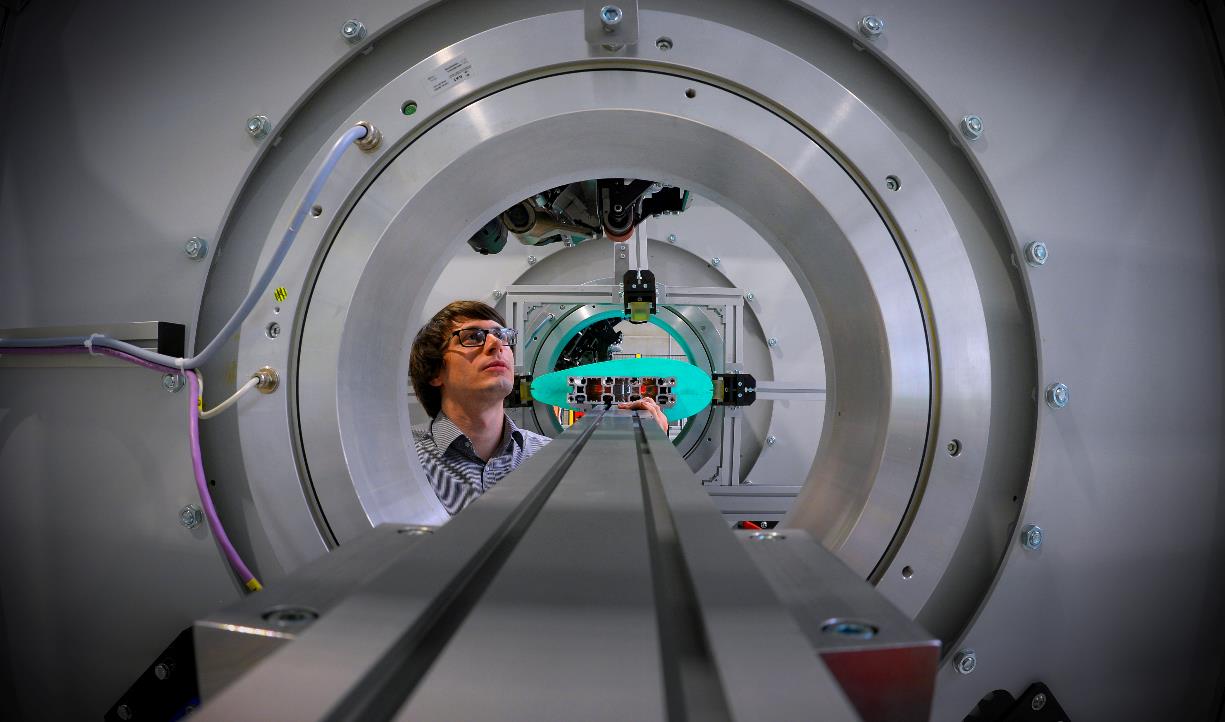 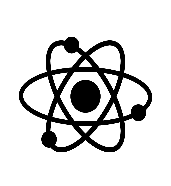 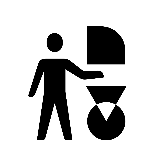 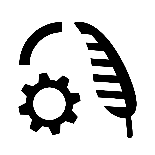 Materialien und
Intelligente Systeme
Ressourceneffiziente Produktion und Leichtbau
Mensch und Technik
Lehre
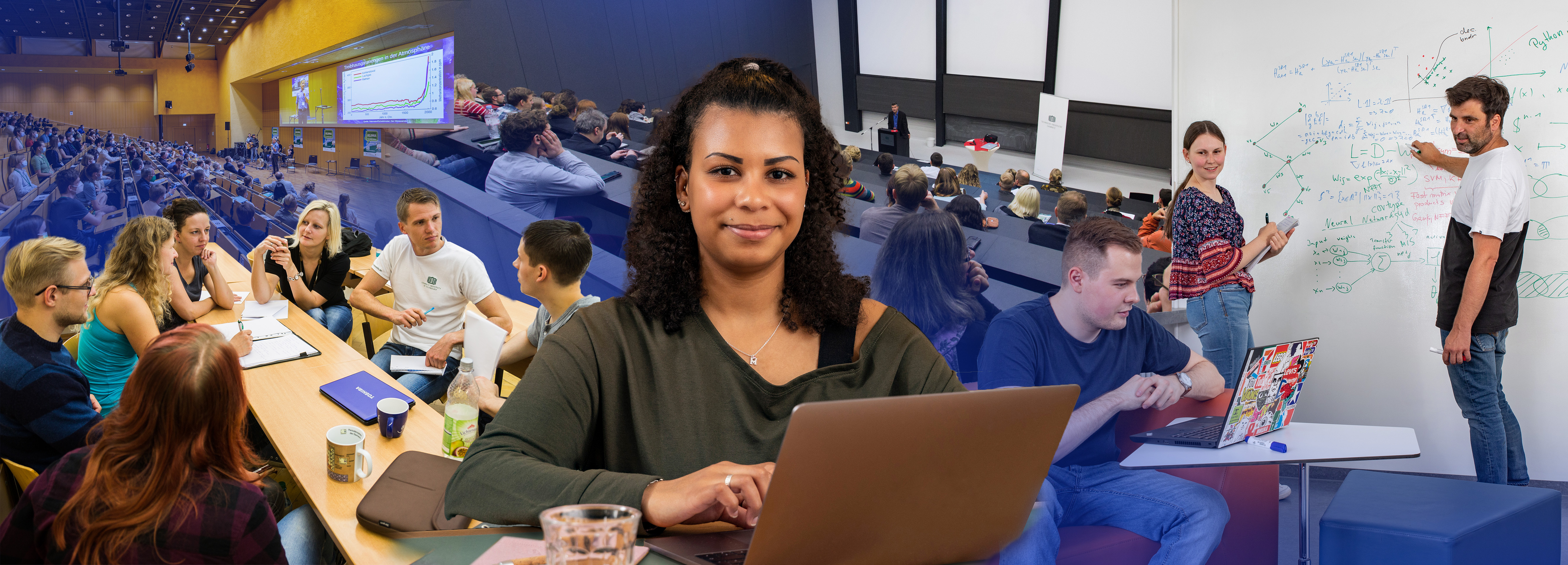 33 Bachelorstudiengänge  |  59 Masterstudiengänge  |  2 Diplomstudiengänge
  2 Studienangebote am Zentrum für Lehrerbildung
14 berufsbegleitende Fern- und Weiterbildungsstudiengänge
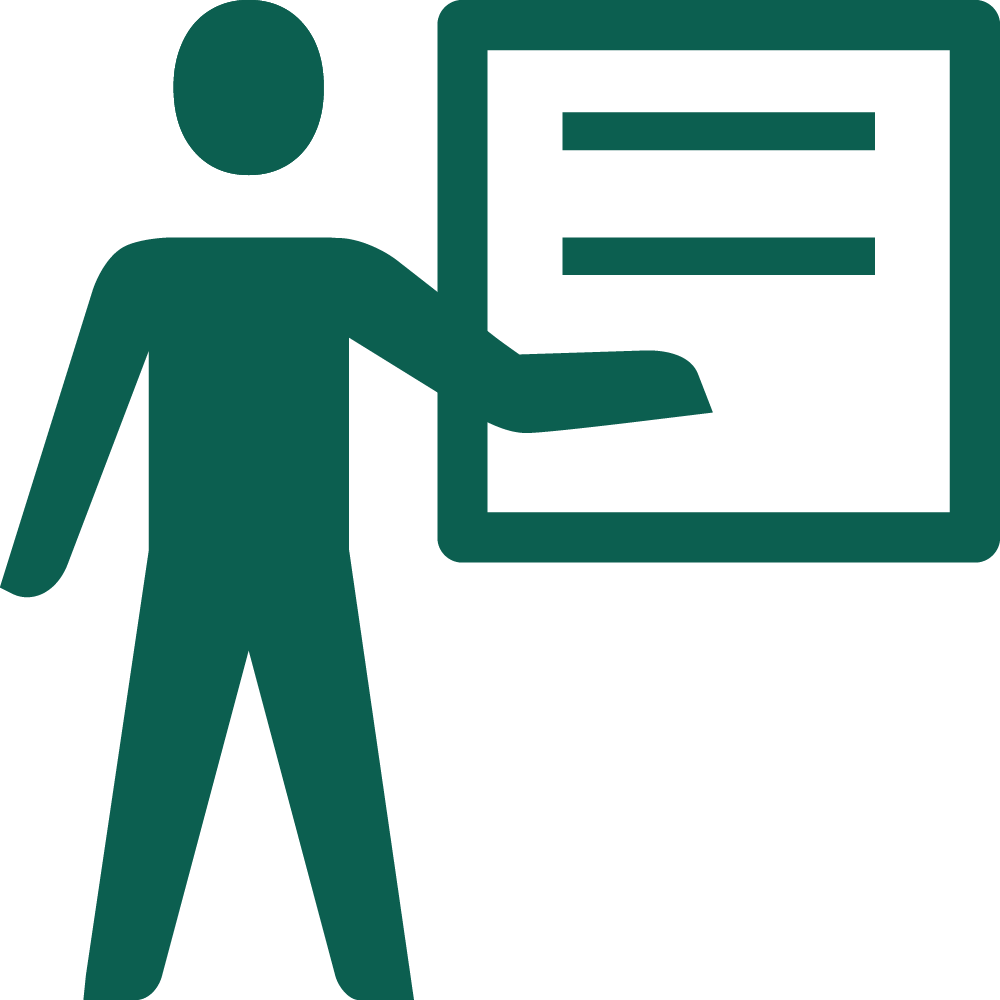 Internationalität
Forschendes Lernen
Interdisziplinarität
Praxisorientierung
Stand: 2023
Internationalität
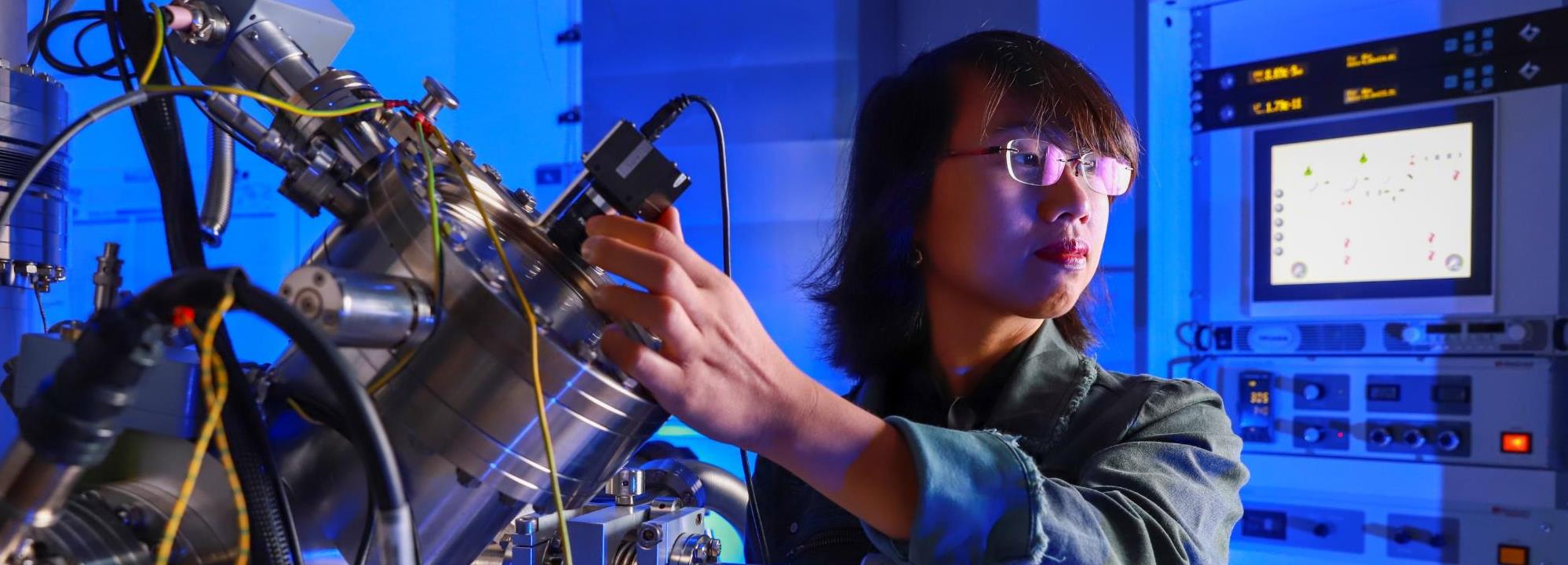 31,6 % internationale Studierende
Studierende aus 87 Ländern
die TU Chemnitz unterhält Kooperationsbeziehungen zu mehr als 160 Partnereinrichtungen in aller Welt
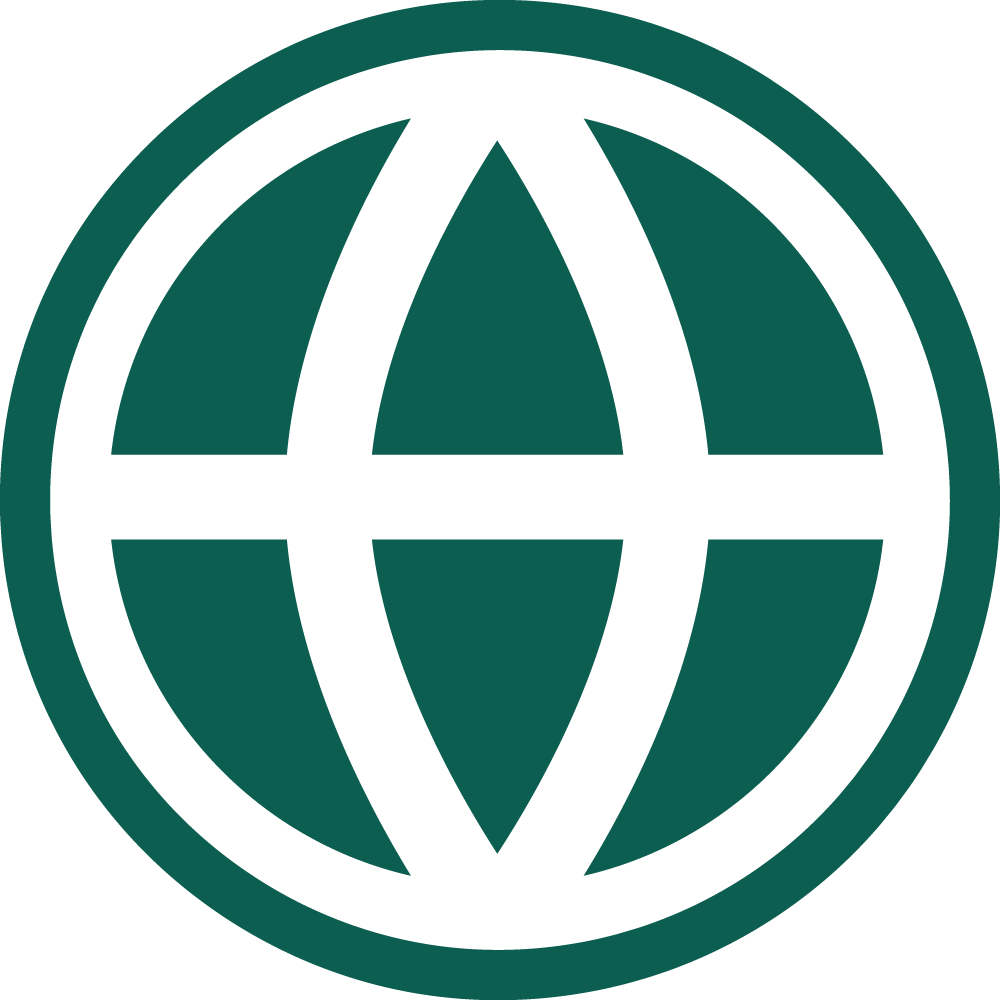 Wissenschaftlicher Nachwuchs
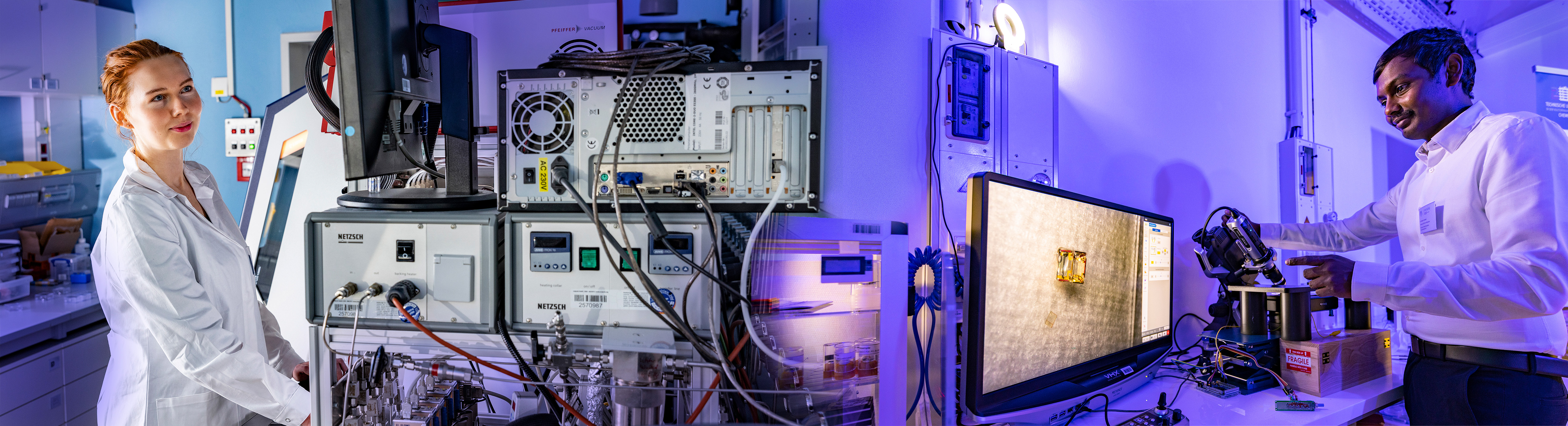 Foto: Wolfgang Schmidt
Zentrum für den wissenschaftlichen Nachwuchs 
Optimale Rahmenbedingungen 
Überfachliche Weiterbildungsangebote rund um die Promotion und Habilitation
Fachübergreifende Beratung
Individuelle Begleitung in herausfordernden Phasen
Vernetzung zum fachübergreifenden Austausch
Unterstützung bei beruflicher Zielfindung und Karriereentwicklung
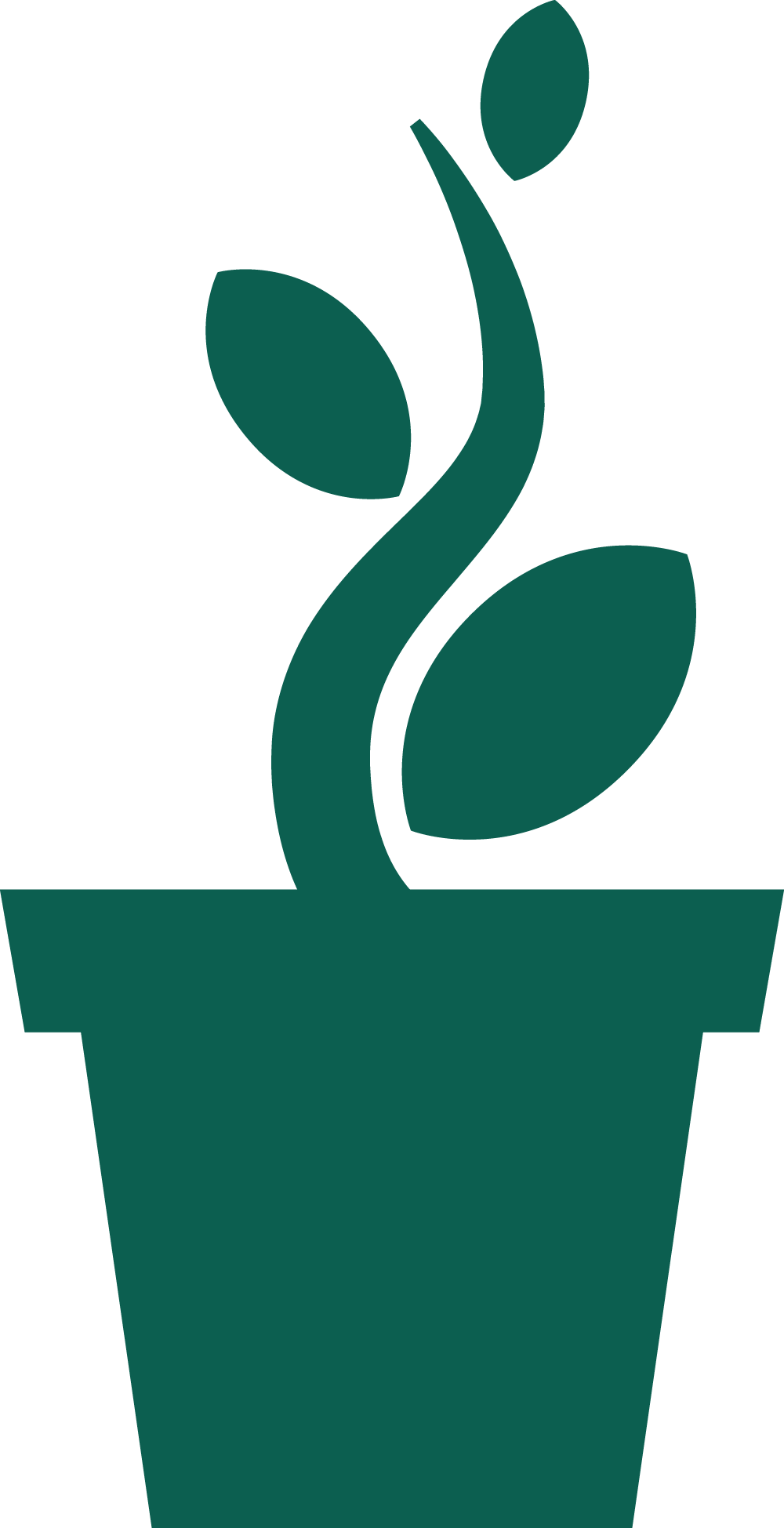 Wissens- und Technologietransfer
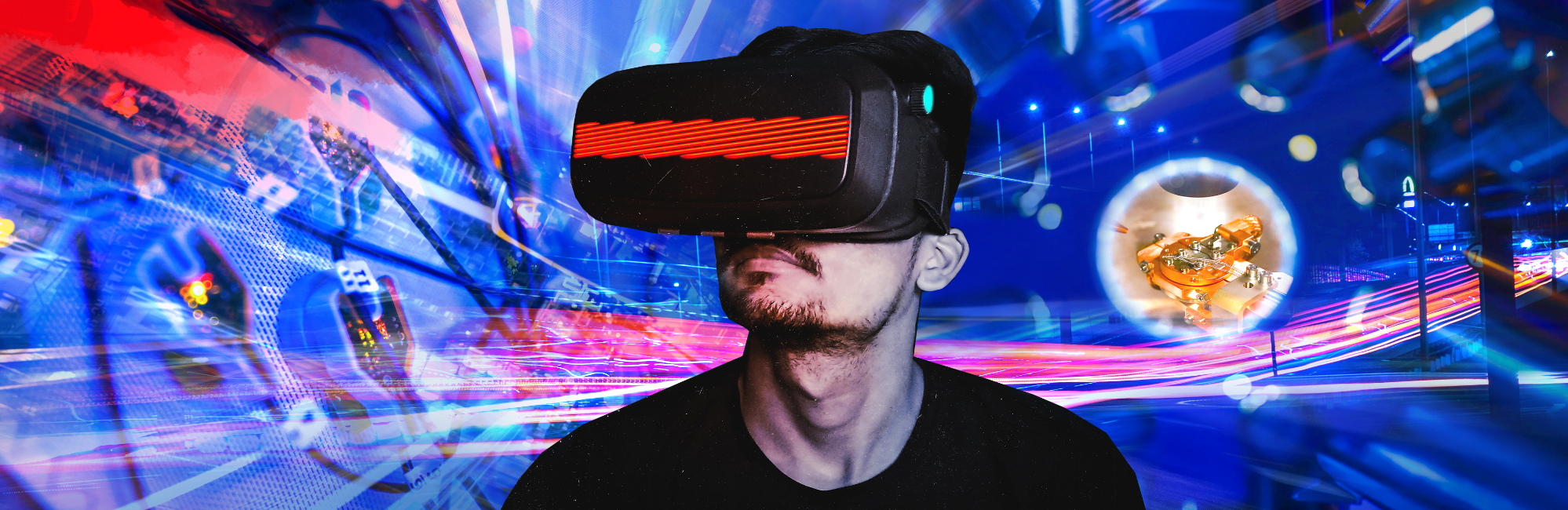 Projektberatung und -begleitung, Technologiescouting und Ausgründungen
Beratung zu Transfer, wirtschaftlicher Verwertung und Patentverwertung
Fachkräftevermittlung
berufsbegleitende Aus- und Weiterbildung
generationenübergreifende Bildungsangebote
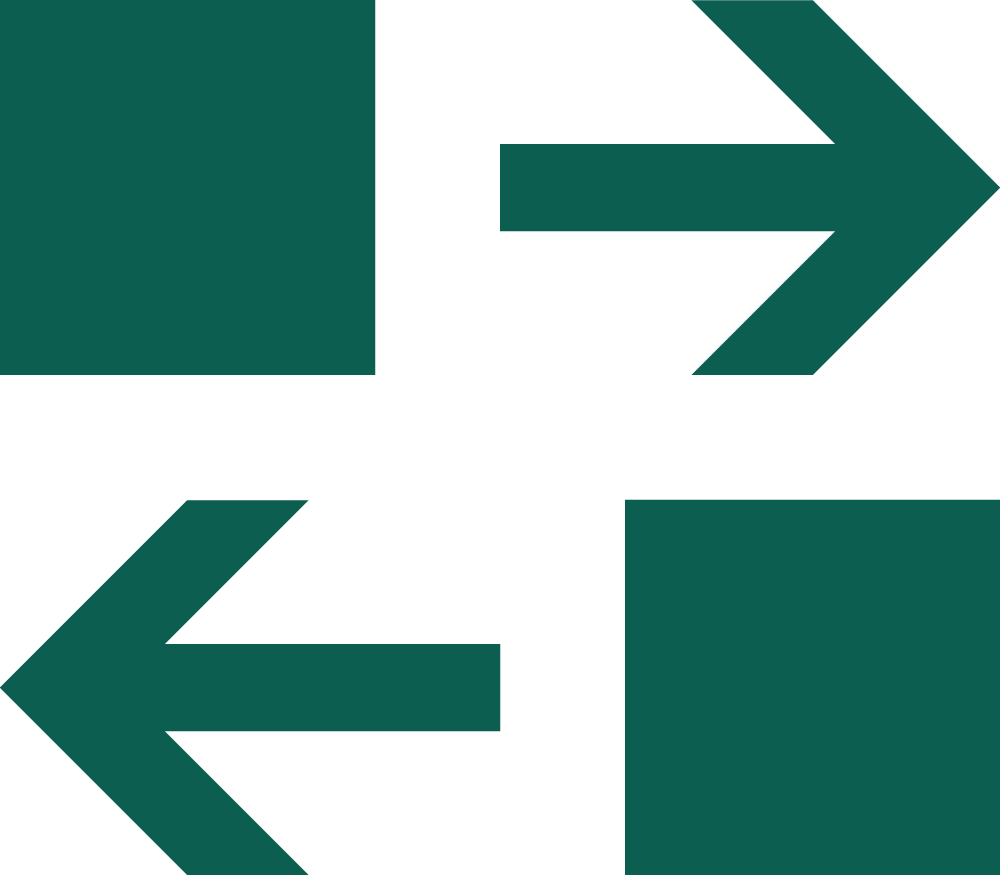 Technologiescouting
Ausgründungen
Weiterbildung
Gleichstellung und Vereinbarkeit von Beruf, Studium und Familie
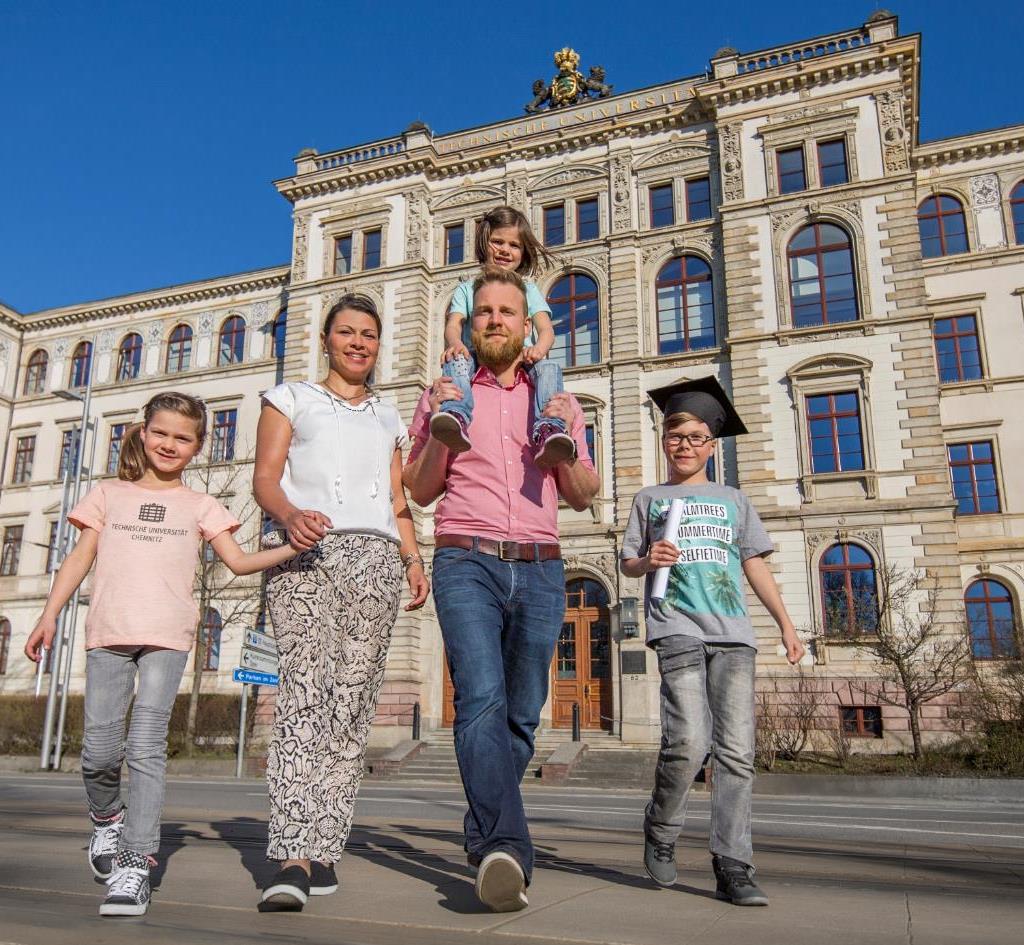 Verankerung
Frauenförderung als integraler Bestandteil der Personalentwicklung
Zentrum für Chancengleichheit in Wissenschaft und Forschung
forschungsorientierte Gleichstellungsstandards der DFG
dauerhaftes Zertifikat zum „audit familiengerechte hochschule“
Maßnahmen
erfolgreiche Beteiligung an den Professorinnenprogrammen I und II des BMBF
Tandem-Programme
Wiedereinstiegsstipendien
Koordinatorin von Gleichstellung in den Forschungsverbünden
Familienservice
Netzwerk der Multiplikatoren und Multiplikatorinnen der TU Chemnitz
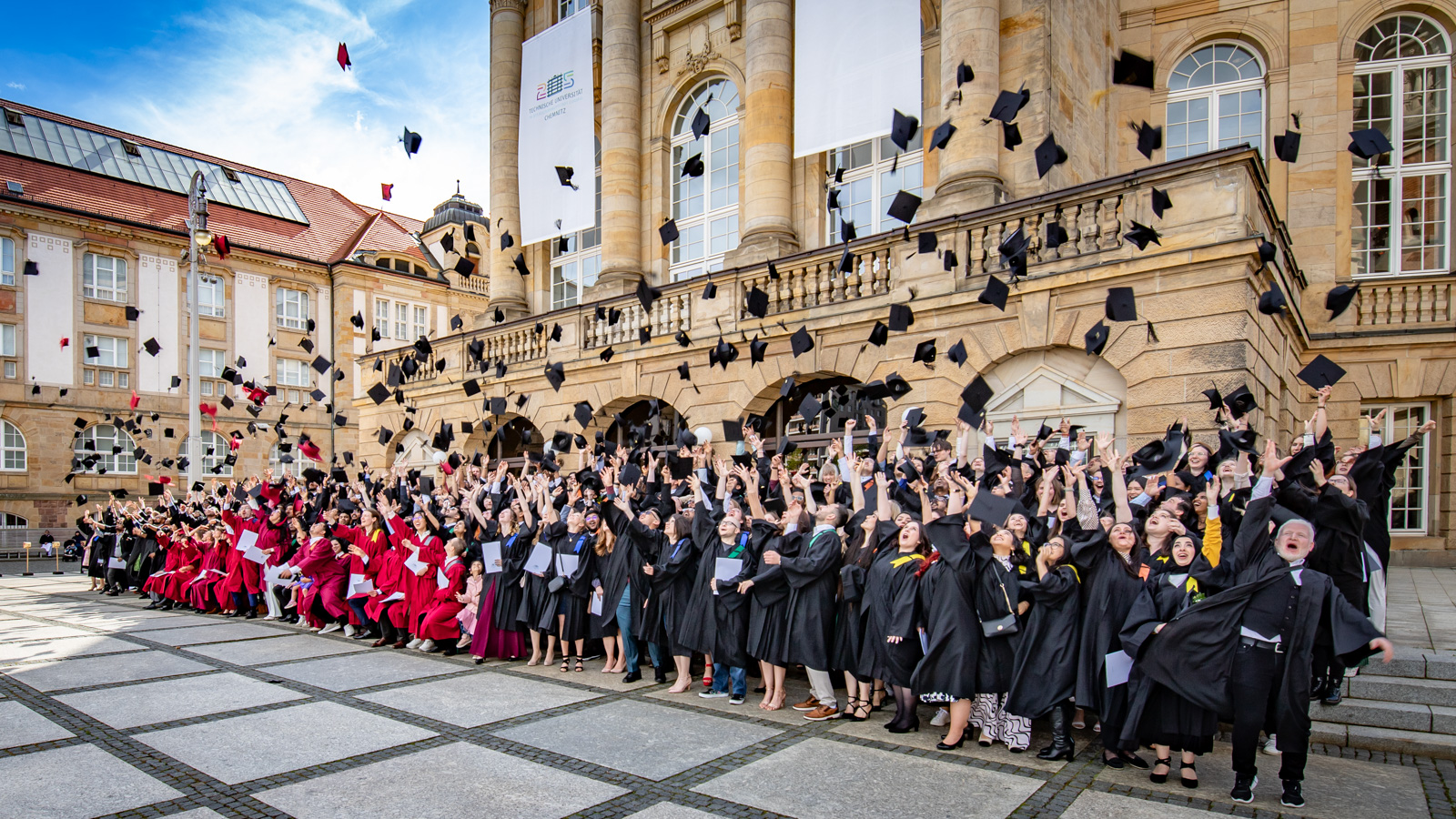 Die TU Chemnitz verabschiedet ihre Absolventinnen und Absolventen im Rahmen der Graduiertenfeier. Seit dem Sommersemester 2023 beendeten insgesamt 1.680 Studierende ihr Studium in Chemnitz